STATEN OCH VETENSKAPEN
CLAES JOHNSON
KTH
NATURE MAY 9 2012: BIAS
ALARMING CRACKS ARE STARTING TO PENETRATE DEEP INTO THE SCIENTIFIC EDIFICE

WHY MOST PUBLISHED RESEARCH FINDINGS ARE FALSE, IOANNIDIS 2005
VETENSKAP = IGNORANCE 2012
IGNORANCE = TUNNELSEENDE
EXPERTKUNSKAP

FIRESTEIN:
IGNORANCE: HOW IT DRIVES SCIENCE
KNOW: LITTLE: PUBLISH
DO NOT KNOW: A LOT: DO NOT PUBLISH
FACADE: KNOW EVERYTHING AND NOTHING
STATENS INTRESSE?
SEXUALITETEN 
VETENSKAPEN
ALKOHOLEN

FARLIGT MÅSTE KONTROLLERAS
DYNAMIT: VEM VET ATT KONSTRUERA BOMBEN?

MAN KAN OCKSÅ TJÄNA PENGAR
LEIBNIZ 1646 - 1716
POLYMATH
VETENSKAPSMAN
CALCULUS
STATSMAN
DIPLOMAT
HEMSKOLA

EU
PENSION
BRAUNSCHWEIG
HANNOVER
1     VAD ÄR VETENSKAP?
VETENSKAPSTEORI?

VETENSKAPSSOCIOLOGI?

KUHN POPPER LATOUR MERTON …
KOPERNICUS NEWTON KRITISK ANALYS 
EINSTEIN OKRITISK ANALYS POSTMODERNISM
LEIBNIZ:
There are also two kinds of truths: truth of reasoning and truths of fact. Truths of reasoning are necessary and their opposite is impossible; those of fact are contingent and their opposite is possible.
2 VETENSKAP = FYSIK-MATEMATIK
KLASSISK MEKANIK 
RELATIVITET, KVANTMEK

KLIMATVETENSKAP/FYSIK
BIG SCIENCE
LÄKEMEDELSINDUSTRI
VÄTEBOMB: VETENSKAPEN STATEN
ATOMBOMBSOBSERVERATÖRER
AL GORE – PACHAURI IPCC NOBEL PEACE PRIZE 2007
VETENSKAP: FYSIK - MATEMATIK
ARISTOTELES: LOGIK REALISM
DESCARTES GALILEO 1632 
NEWTON 1687 LEIBNIZ 1684 CALCULUS - MEKANIK
MAXWELL 1861 ELEKTROMAGNETISM
BOLTZMANN 1890 STATISTISK MEKANIK

PLANCK 1900 - EINSTEIN 1905 - RELATIVITET
BOHR-HEISENBERG 1925 – KVANTMEKANIK
WEINBERG 1967 – STANDARD MODEL 
HANSEN BOLIN 1988 MANN 2000 C02 ALARMISM
3   STAT - VETENSKAP
SYMBIOS 1945 –

VEM BESTÄMMER VAD SOM ÄR SANNING??
SAMHÄLLETS GRUND? VAD SKULLE HÄNDA OM….??
ATT TÄNKA FRITT ÄR STORT, ATT TÄNKA RÄTT ÄR STÖRRE

SKOLAN - UNIVERSITETET -  STATEN - KYRKAN

FRI INFORMATION?? FRI PRESS?? 
HEMUNDERVISNING??

INTERNET?? FRI SKOLA?? FRITT UNIVERSITET??
4    UPPLYSNINGEN 1500 - 1900
RATIONALITET
LOGIK MATEMATIK

OBSERVATION MÄTNING KVANTITET

VETENSKAPLIGA INDUSTRIELLA 
REVOLUTION
1900TALET: SAMMANBROTTENS TID
1900 - 1914 - 1945  VÄRLDSKRIGEN             SAMMANBROTT

1945 - 1988  KALLA KRIGET                            EFTERDYNINGAR
 
1988 - 2009  KRIGET MOT KLIMATET           FORTSÄTTNING

2009 -  KRIGET MOT BUDGETUNDERSKOTTET ERSÄTTNING

(2001 - KRIGET MOT TERRORISMEN)

STAT VS VETENSKAP OCH RELIGION
SAMMANBROTTEN 1900STATEN – VETENSKAPEN - KULTUREN
NATIONALISM 
MILITARISM
KOLONIALISM

RELATIVITETSTEORI
STATISTISK MEKANIK: SVARTKROPPSTRÅLN.
KVANTMEKANIK

ATONAL MUSIK
KUBISM DADAISM JOYCE: ULYSSES FINNEGANS WAKE
SEKULARISERING
SAMMANBROTT 2A VÄRLDSKRIGET
BARBAISM AND CIVILIZATION
BERNARD WASSERSTEIN
A History of Europe in Our Time

FORUM NUTIDSPLATS FÖR KULTUR 16 maj
SAMMANBROTT -- REVOLUTION
PYTHAGORAS: ALLT ÄR TAL 
EUKLIDES: GEOMETRI: ALLT ÄR FORM 300 BC

ARISTOTELES/EUKLIDES: CIRKLAR PÅ CIRKLAR
NEWTONS MEKANIK/CALCULUS 1600

NEWTONS MEKANIK: ABSOLUT RUM och TID
RELATIVITET ”KRÖKT RUM-TID” 1905
KVANTMEKANIK 1900
SAMMANBROTT: MATEMATIKUTBILDNING
TRADITIONELL MATEMATIK: 
FORMLER
TABELLER
DET ENKLA SPECIELLA

IT MATEMATIK:
BERÄKNING
DET KOMPLEXA GENERELLA 1950 --- 2000 ---
C J
PROF CHALMERS 1981 – 2007
PROF KTH 2007 – 
100 ARTIKLAR
H-INDEX 47 ICIHIGHLYCITED
10 BÖCKER 
10 STUDENTER 5 PROF
4 BLOGGAR 1000/dag
50.000 GOOGLE
C J
MATEMATIK – DATORBERÄKNING
DIFFERENTIALEKVATIONER – MEKANIK FYSIK

FYSIK = ANALOG BERÄKNING ÄNDL PREC
SIMULERING = DIGITAL BERÄKN ÄNDL PREC
EJ STATISTIK

SVARTKROPPSTRÅLNING NYTT
VARFÖR DET GÅR ATT FLYGA NYTT
MODERN MATEMATIKUTBILDNING NYTT:
TRAD MATEMATIKUTBILDNING: SAMMANBROTT: IT-SAMHÄLLET 
CENSUR REAKTION 
INDIVID MOT KOLLEKTIV
VETENSKAP-RELIGION
ROBERT MERTONS TES
WEBER : PROTESTANTISK ETIK - KAPITALISM

MERTON: PROTESTANTISK ETIK – VETENSKAP

VETENSKAPLIGA REVOLUTIONEN:
ENGELSK PURITANISM
TYSK PIETISM
GUDS VÄRLD = VETENSKAPENS VÄRLD
VETENSKAP – RELIGION – ANDETRO
AUKTORITÄR HIERARKISK DOGMATISK 
PÅVEN/PROF BESTÄMMER SANNINGEN:
KATOLSKA KYRKAN/STATEN

ANTI - AUKTORITÄR HIERARKISK DOGMATISK  
TEORI + PRAKTIK BESTÄMMER SANNING:
PROTESTANTISKA KYRKAN/FORSKARVÄRLDEN
RELIGION – VETENSKAP - STAT
ARISTOTELES - KATOLSKA KYRKAN 
SKOLASTIK – REFORMATIONEN:
REVOLUTIONER:
VETENSKAPLIGA + POLITISKA:
ENGELSKA 1688 FRANSKA 1789 AMER 1776 

VETENSKAP – LIBERAL DEMOKRATI
VETENSKAP I KINA??
THOMAS KUHN: SAMMANBROTT
STRUCTURE OF SCIENTIFIC REVOLUTIONS
NORMALVETENSKAP: LÖSA PUSSEL
MOTSÄGELSE-SAMMANBROTT 
PARADIGMSKIFTE: NY NORMAL SCIENCE 

POSTMODERN RELATIVISM: SAMMANBROTT
INGEN PROGRESSION: NYSTART: SKIFTE
THOMAS KUHN 1922-96
Crisis alone is not enough. There must also be a basis, though it need be neither rational nor ultimately correct, for faith in the particular candidate chosen.
CO2 ALARMISM = ULTIMATA SAMMANBROTTET AV VETENSKAP
ALLA TIDERS STÖRSTA VETENSKAPLIGA HUMBUG: 
MÅSTE STOPPA UTSLÄPP AV CO2!!
FÖDS UR SAMMANBROTT AV KALLA KRIGET

GREAT TRANSFORMATION TOWARDS CARBON FREE GLOBAL SOCIETY 
SCHELLNHUBER KVA NOBEL SYMP 2011:
HUMAN SOCIETY NEEDS TO BE SCALED BACK AND MANAGED BY AN ELITE GROUP OF “WISE MEN”
SHELLNHUBER: POTSDAM INSTITUTE FOR CLIMATE CHANGE IMPACT
IPCC FN KLIMATPANEL: CO2 ALARMISM
UNEQUIVOCAL CO2
UNPRECEDENTED
SCIENCE IS SETTLED
CONSENSUS
CARBONFREE SOCIETY
GREAT TRANSFORMATION
GLOBAL GOVERNMENT
IPCC ASSESSMENT REPORTS AR
AR 1 1990 BEST ESTIMATE 1.5 - 4.5 C = 3 C
AR 2 1995  3 C
AR 3 2003  NEW STRONGER EVIDENCE AGW 
AR 4 2007  MOST VERY LIKELY (95%) AGW 3 C
AR 5 2014  EVEN STRONGER?? 3 C
THE TRUTH ABOUT AGW
INGA VETENSKAPLIGA BELÄGG FÖR ATT 
CO2 STYR KLIMATET 
LITE MER CO2 SKULLE VARA FARLIGT

BÅDE MENINGSLÖST OCH OMÖJLIGT: 
ATT BEGRÄNSA UTSLÄPP
CYNISKT MOT VÄRLDENS FATTIGA
VERKLIGA SKÄLET??!!
STYRNING – KONTROLL CO2 UTSLÄPP
SVENSK KLIMATPOLITIK
KVA UNIVERSITET
STATLIG FINANSIERING
INDUSTRI

SMHI
STOCKHOLM ENVIRONMENTAL INSTITUTE
BERT BOLIN CENTER….

DN SVD
SKOLAN
STOCKHOLMSINITIATIVET
KOLESTEROL
MÄTTADE FETTETS FARLIGHET
KOSTPYRAMIDEN
MYCKET KOLHYDRATER
LITE FETT

OZONHÅLET
FÖRSURNING-SKOGSDÖD
PANDEMI
GEORGE ORWELL 1984
OCEANIA IN PERMANENT WAR
BIG BROTHER
INDIVIDUALITY AND REASON = THOUGHTCRIMES = CRIMETHINK = AGAINST DECL INDEPENDENCE
COLLECTIVE GREATER GOOD
NEWSPEAK: REBELLIOUS THOUGHT IMPOSSIBLE
INGSOC = SCIENCE
A dirty joke sort of mental rebellion.
GREKISKT ÖDESDRAMA
PYTHAGORAS:
DIGITAL: ALLT ÄR TAL
ROTEN UR TVÅ ICKE RATIONELLT TAL:
SAMMANBROTT 

EUKLIDES
GEOMETRI: ALLT ÄR FORM: HINDER FÖR UTVECKL 
DESCARTES: ALLT ÄR TAL: 
VETENSKAPLIGA REVOLUTIONEN
DIGITALA REVOLUTIONEN
SAMMANBROTT MODERN FYSIK:MYSTICISM FORMALISM
RELATIVITETSTEORI: KRÖKT RUM-TID

KVANTMEKANIK: STATISTIK, DUALITET KOMPLEMENTARITET

RUM  OCH TID UPPLÖSTA
KAUSALITET UPPLÖST
ATOMER SPELAR TÄRNING
STRÄNGTEORI, DIMENSIONER, MULTIVERSA
BOLTZMANN: STATISTISK FYSIK 2ND LAW
The most ordinary things are to philosophy a source of insoluble puzzles. With infinite ingenuity it constructs a concept of space or time and then finds it absolutely impossible that there be objects in this space or that processes occur during this time... the source of this kind of logic lies in excessive confidence in the so-called laws of thought.
PLANCK 1900 STATISTISK SVARTKROPPSTRÅLNING
the whole procedure was an act of despair because a theoretical interpretation had to be found at any price, no matter how high that might be.
NIELS BOHR 1925 KVANTMEK PARTIKEL – VÅG KOMPLEMENTARITET
We are all agreed that your theory is crazy. The question which divides us is whether it is crazy enough to have a chance of being correct. My own feeling is that it is not crazy enough.
JAMES HANSEN 1988  GLOBAL UPPVÄRMNING CO2 IPCC
Recent warming coincides with rapid growth of human-made greenhouse gases. The observed rapid warming gives urgency to discussions about how to slow greenhouse gas emissions.
JAMES HANSEN SCIENCE 2012
The world is getting warmer: 
1 watt/m2 energy imbalance
After 10,000 years: 
Sea levels to rise by 1000 m

This energy imbalance is the smoking gun that we have been looking for
CHEF FÖR NASA GODDARD INST SPACE SCI
MICHAEL MANN 2000 HOCKEY STICK
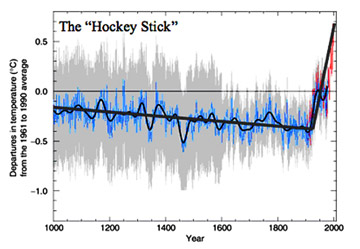 The scientific consensus regarding human-caused climate change is based on decades of work by thousands of scientists around the world.
CLIMATE GATE 2009 2011 IPCC
ROBERT MERTON SOCIOLOGY OF SCIENCES
SCIENTIFIC ETHOS:
UNIVERSALISM
COMMUNISM
DISINTERESTEDNESS
ORGANIZED SCEPTICISM
CLIMATEGATE BROTT MOT 1-4
SAMMANBROTT AV KLIMATVETENSKAPEN
ARRHENIUS 1896 CO2 ISTID? KVA
FÖRDUBBLAD CO2 + 5 C

STATENS INSTITUT FÖR RASBIOLOGI 1922 – 75

ANDERS RETZIUS 1796-1860  SKALLINDEX

GUSTAF RETZIUS 1842-1919
KVA  RETZIUS RASBIOLOGIKVA = STAT + VETENSKAP
STAT FOLKHÄLSA VETENSKAP
SVENSKA SÄLLSKAPET FÖR RASHYGIEN 1909
STATENS INSTITUT FÖR RASBIOLOGI 1921:
DEGENERATIONSFRÅGAN
MYRDAL: KRIS I BEFOLKNINGSFRÅGAN:
Skärpta kvalitetskrav gällande folkmaterialet
TVÅNGSSTERILISERING 
STATENS FOLKHÄLSOINSTITUT:
skapa samhälleliga förutsättningar för en god hälsa på lika villkor för hela befolkningen:
BRA DAGIS ÅT ALLA BARN
BERT BOLIN ORDF IPCC 1988-97B B CENTER CLIMATE RESEARCH 70 P
LENNART BENGTSSON KVA IPCC
Mänsklig aktivitet påverkar utan tvivel jordens strålningsbalans. 

Effekten av växthusgaser är väletablerad.

Utan aktiva motåtgärder kan en hög koncentration av CO2 finnas kvar i tusentals år. 

Global uppvärmning under slutet av 2000-talet om 1,5–3,5 °C

Oåterkalleliga konsekvenser för jorden under för människan överskådliga tidsrymder. 

Snabb höjning av havsnivån…
KVA 2012 NEJ TILL VINDKRAFT
Att en gigantisk vindkraftsutbyggnad genomförs i ett land som Sverige är obegripligt. 
OM avsikten vore att minska koldioxidutsläppen borde investeringarna på hundratals miljarder i stället riktas mot transportsektorn där cirka 35 procent av de fossila utsläppen sker i dag.
KVA PÅ VÄG ATT SVÄNGA VARFÖR?
STEVEN WEINBERG 2012
So in the next decade we may see the search for the laws of nature slow to a halt, not to be resumed again in our lifetimes.

This is the real crisis, and not just for science.
VAD SÄGER FYSIKER OM CO2?
AMERICAN PHYSICAL SOC:
The evidence is incontrovertible: Global warming is occurring. If no mitigating actions are taken, significant disruptions in the Earth’s physical and ecological systems, social systems, security and human health are likely to occur. We must reduce emissions of greenhouse gases beginning now.
PROTEST: HAL LEWIS 2011
PROTEST: NASA 2012
VAD SÄGER FYSIKER OM VÄXTHUSEFFEKTEN?
OKRITISKT POLITISKT STÖD TILL IPCC

FYSIKEN BAKOM VÄXTHUSEFFEKTEN??
BESKRIVS INTE  FYSIKBÖCKER
FYSIKER SYSSLAR MED STRÄNGTEORI EXTRA DIMENSIONER MULTILPA UNIVERSA
FYSIKER LÅTER ICKE-FYSIKER UTREDA FYSIKEN
SAMMANBROTT
NY TEKNIK 2010: CENSUR PÅ KTH
En kursbok har censurerats på KTH mitt under pågående kurs. Orsaken är kritik av klimatforskningen:
Den innehåller fullständigt oacceptabelt material: 
Leif Kari, programansvarig för teknisk fysik på KTH.
Ett beklagansvärt aktstycke, Rappakalja:
LENNART BENGTSSON KVA
KTH-GATE: VAD CENSURERADES?
TOTAL ATMOSFÄREFFEKT =
+ 15 -  (- 18) = + 33 C

FÖRDUBBLAD C02 HÖGST 1% ÄNDRING AV ATMOSFÄREN (MINDRE ÄN 0.1%)

BERÄKNING MED REGULADETRI:
1% AV 33 C = 0.3 C:  EJ ALARM
JFR  IPCC:  3 C = 10 GGR STÖRRE: ALARM
SAMMANBROTTEN
POLITIK 1914, 1933

VETENSKAP 1900 -

MODERNISM 1900 – 
POSTMODERNISM
VÄTEBOMB: VETENSKAPEN STATEN
ATOMBOMBSOBSERVERATÖRER
DESTRUKTION VIETNAM NAPALM
LOGIKENS SAMMANBROTT
KOLLAPS AV RATIONALITET 1900
TILL SYNES OLÖSLIGA KONTRADIKTIONER: 

2ND LAGEN
IRREVERSIBILITET I REVERSIBLA SYSTEM
VARFÖR TIDEN GÅR FRAMÅT

SVARTKROPPSTRÅLNING:
ULTRAVIOLETT KATASTROF
VARFÖR JORDEN INTE LYSER SOM SOLEN
PINGVINLOGIK 1
OM (A) MÄN ÄR SMARTARE ÄN KVINNOR, SÅ BÖR DET (B) FINNAS FLER MANLIGA PROFESSORER ÄN KVINNLIGA.
VI OBSERVERAR (B) OCH DRAR SLUTSATSEN ATT MÄN ÄR SMARTARE ÄN KVINNOR (A).

OM (A) SANN SÅ ÄR (B) SANN:  (A) MEDFÖR (B).
ARISTOTELES FELSLUT:
BEKRÄFTA KONSEKVENSEN (B) OCH HÄRLED ANTAGANDET (A)
PINGVINLOGIK 2
OM (A) FRIA SKOLVALET LEDER TILL SEGREGERING, SÅ BÖR VI SE (B) SPRIDNING I RESULTAT.

VI OBSERVERAR (B) OCH DRAR SLUTSATSEN ATT FRITT SKOLVAL LEDER TILL SEGREGERING (A).
PINGVINLOGIK 3
OM (A) VÅGFUNKTIONEN KOLLAPSAR TILL EN PUNKT SÅ BÖR MAN SE (B) EN BLIP PÅ EN SKÄRM.
VI OBSERVERAR (B) OCH DRAR SLUTSATSEN ATT VÅGFUNKTIONEN KOLLPASAR TILL EN PUNKT (A).
VÅG-PARTIKEL DUALITET
PINGVINLOGIK 4
OM (A) EN KLOCKA I LIKFORMIG RÖRELSE GÅR LÅNGSAMMARE ÄN EN I STILLHET, SÅ BÖR (B) ALLA OBSERVATÖRER KUNNA MÄTA SAMMA LJUSHASTIGHET.

VI OBSERVERAR (B) OCH DRAR SLUTSATSEN ATT KLOCKOR I RÖRELSE GÅR LÅNGSAMMARE (A).
PINGVINLOGIK 5
OM (A) ATOMER SPELAR TÄRNING SÅ BÖR (B) HÖG ENERGI VARA SÄLLSYNTARE ÄN LÅG ENERGI.

VI OBSERVERAR (B) OCH DRAR SLUTSATSEN ATT ATOMER SPELAR TÄRNING (A).
PINGVINLOGIK 6
OM (A) CO2 ÄR EN VÄRMANDE VÄXTHUSGAS SÅ BÖR (B) MER CO2 KOMMA SAMTIDIGT MED UPPVÄRMING.

VI OBSERVERAR (B) OCH DRAR SLUTSATSEN ATT CO2 ORSAKAR UPPVÄRMING (A)
ARGUMENTUM AD IGNORANTIAM
OM DET INTE ÄR CO2 VAD SKULLE DET DÅ VARA?? SOM VÄRMER??

JU MINDRE MAN VET DESTO SÄKRARE KAN MAN VARA
AVSAKNAD AV DIREKT BELÄGG FÖR CO2 VÄRMANDE EFFEKT
ARGUMENTUM MUSCA
OM 1 FLUGA GÖR 1 SOMMAR, HUR MÅNGA SOMRAR GÖR DÅ 2 FLUGOR?
SVAR: 1 SOMMAR 

OM LITE CO2 VÄRMER 1 GRAD, HUR MYCKET VÄRMER DÅ LITE MER CO2?
SVAR: 1 GRAD
VETENSKAP
KLASSISK GREKISK: ARISTOTELES LOGIK REALISM  - 
SKOLASTIK – VETENSKAPLIGA REVOLUTIONEN -UPPLYSNINGEN
RATIONALITET KONSTRUKTION: SANNING
KAUSALITET 
KLASSISK MODERNISM 1789 – 1900
INDUSTRIELLA REVOLUTIONEN

SEN MODERNISM 1900 - 
POSTMODERNISM  1945 -  
IRRATIONALITET DEKONSTRUKTION
VÄRLDSKRIGEN
SEN MODERNISM 1900 -
RELATIVITET
KVANTMEKANIK: ATOMER SPELAR TÄRNING
KAUSALITET UPPHÄVD
ATONAL MUSIK
KUBISM EXPRESSIONISM
JOYCE BECKETT
ABSURD TEATER
POSTMODERNISM 1945 -
HEIDEGGER: TIME BEING
DERRIDA: DECONSTRUCTION
KUHN: SCIENTIFIC REVOLUTIONS
BAUDRILLARD: SIMULATION
FOUCAULT DELEUZE: POWER
SOCIALA KONSTRUKTIONER
STAT – POLITIK - VETENSKAP
VÄRLDSKRIGEN 1914 - 18  1939 – 45
MANHATTAN PROJECT ATOM BOMB
VANNEVAR BUSH 1945 NSF BIG SCIENCE

KALLA KRIGET 1945 -1988 STAR WARS
GLOBAL WARMING IPCC FN 1988 – 
STAT – VETENSKAP: SYMBIOS
VANNEVAR BUSH MANHATTAN PROJECT
VANNEVAR BUSH 1945
The scientists, burying their old professional competition in the demand of a common cause, have shared greatly and learned much.
Now, for many, this appears to be approaching an end. What are the scientists to do next?
They have done their part on the devices that made it possible to turn back the enemy.
Now, as peace approaches, one asks where they will find objectives worthy of their best.
EISENHOWER 1961
EISENHOWER 1961
The free university has experienced a revolution in the conduct of research.
A government contract becomes virtually a substitute for intellectual curiosity.
The prospect of domination of the nation's scholars by Federal employment, project allocations, and the power of money is ever present – and is gravely to be regarded.
We must also be alert to the equal and opposite danger that public policy could itself become the captive of a scientific-technological elite.
LYSENKO 1928 - 1965
Close contact between science and the practice of collective farms and State farms creates inexhaustible opportunities for the development of theoretical knowledge, enabling us to learn ever more and more about the nature of living bodies and the soil: VERNALIZATION
LYSENKOISM
Lysenkoism is used colloquially to describe the manipulation or distortion of the scientific process as a way to reach a predetermined conclusion as dictated by an ideological bias, often related to social or political objectives.
IPCC FN KLIMATPANEL
BERT BOLIN ORDF 1988 – 1997
BRUNDTLAND REPORT
IPCC ASSESSMENT REPORTS
1990 1995 2001 2007 2114
KYOTO PROTOCOL 1997
POLITISKT ORGAN FÖR Anthropogenic GW
END OF COLD WAR = START OF AGW IPCC
ROYAL SOCIETY: NULLIUS IN VERBA
ON THE WORD OF NO ONE
Never to give their opinion as a Body upon any subject either of Nature or Art 1753.
It is neither necessary nor desirable for the Society to give an official ruling on scientific issues, for these are settled far more conclusively in the laboratory than in the committee room 1960.
ROYAL SOCIETY 2000 -
Climate change is undeniably real, caused by human activities, and has serious consequences.
We have reached a point where a failure to take action to reduce carbon dioxide and other greenhouse gas emissions would be irresponsible and dangerous.
Our academies will provide the scientific backdrop for the political and business leaders who must create effective policies to steer the world toward a low-carbon economy 2010.
ROYAL SOCIETY 2000 -
Global temperature is increasing. This warming threatens the future health and well-being of many millions of people throughout the world...If present trends continue the projected climate change will be far greater than that already experienced. Greenhouse gas emissions are something that we can and must take action on...Those who promote fringe scientific views but ignore the weight of evidence are playing a dangerous game.
KVA = ROYAL SOCIETY
DEN VETENSKAPLIGA GRUNDEN FÖR KLIMATFÖRÄNDRINGAR 2009:
STÖD FÖR IPCC
NOBEL SYMPOSIUM 2011: TRANSFORMING THE WORLD IN AN ERA OF GLOBAL CHANGE.
BERT BOLIN SYMPOSIUM 21 MAY 2012:     NATURAL AND  MAN-MADE CLIMATE CHANGE
WARMING - COOLING
1940 - 1970 AVKYLNING 0.5 C MOT NY ISTID?
1970 – 2000 UPPVÄRMING 0.5 C KANSKE
2000 – 2012 INGEN UPPVÄRMIN
2012 -  MOT NY ISTID? SOL

GLOBAL WARMING – CHANGE – COOLING ? 

KAN CO2 VARA ORSAKEN? WHY NOT?
CO2 SPÅRGAS 0.04%
KAN CO2 STYRA KLIMATET? 
EFFEKT AV FÖRDUBBLAD CO2?
KAN LITEN STYRA STOR?
CAN THE TAIL WAG THE DOG?

OM 1 FLUGA GÖR 1 SOMMAR,
HUR MÅNGA SOMRAR GÖR DÅ 2 FLUGOR?
SVAR: 1 SOMMAR
CO2 GLOBAL COOLING
FROM IPCC AR 5 2014
OLD SKEPTICS = NEW LEAD AUTHORS 
MERA CO2 MORE AEROSOLS MERA FOG MINDRE SOL KALLARE.
ÖPPNA SPIS DILEMMAT: DRAR IN KALL LUFT: JU MER MAN ELDAR DESTO KALLARE:
KAKELUGNEN
JU MER MAN ELDAR DESTP MER KALL LUFT FRÅN ÖVRE ATMOSFÄREN – 50 C: KALLARE.
TYSKLAND 1870 - 1933
EULER
GAUSS RIEMANN HILBERT
CLAUSIUS

 
BOLTZMANN
PLANCK 
EINSTEIN  HEISENBERG BOHR
PRANDTL
POWERED HUMAN FLIGHT 1903
THEORY OF FLIGHT
VARFÖR KAN FÅGLAR FLYGA?
VARFÖR KAN FLYGPLAN FLYGA?

VETENSKAP   – 1903: DET GÅR INTE
WRIGHT 1903 : DET GÅR
VETENSKAPLIGT SAMMANBROTT 1903
KUTTA-ZHUKOVSKY-PRANDTL 1904: DET GÅR
FELAKTIG FÖRKLARING
KORREKT FÖRKLARING 2008-12: SAMMANBROTT?
PRANDTL DRAG GRÄNSSKIKT 1904
KUTTA ZHUKOVSKY CIRCULATION LIFT 1904
KZP WRONG: NOT BOUNDARY LAYER  NOT CIRCULATION BUT 3D ROTATIONAL SEPARATION
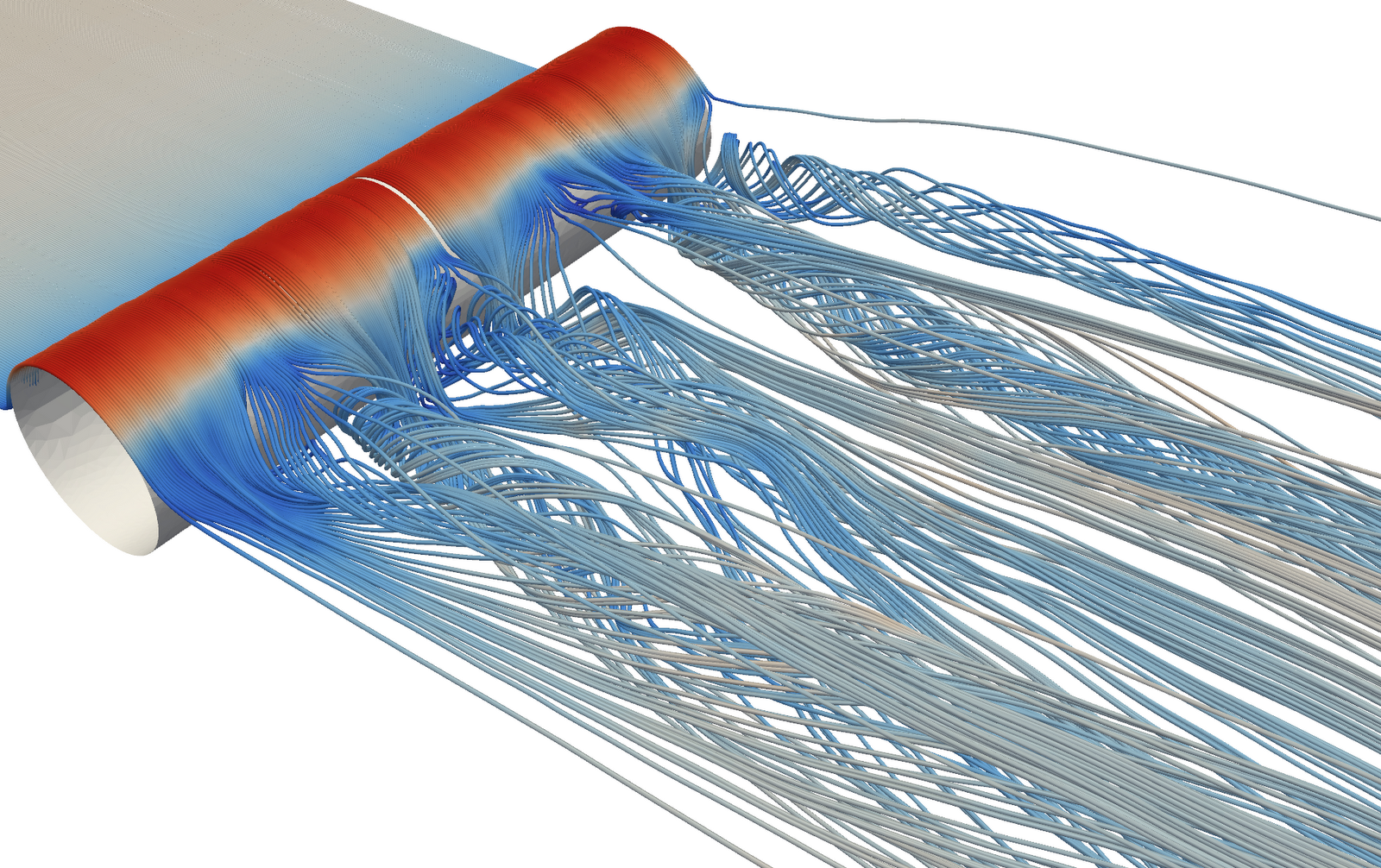 WRONG: NEWTON 1680 – 1904KZP  1904 - 2008
NEWTON PROVED POWERED FLIGHT IMPOSSIBLE (INCORRECT PROOF)) 
WRIGHT BROTHERS SHOWED POWERED FLIGHT POSSIBLE 1903 
KZ PROVED POWERED FLIGHT POSSIBLE (INCORRECT PROOF)
HJJ PROVED FLYING IS POSSIBLE 2008 (CORRECT PROOF)
USA 1933 -
VON NEUMANN
FEYNMAN
WEINBERG
WITTEN
ENGLAND 1688 -
NEWTON HOOKE 
BOYLE
MAXWELL
FRANKRIKE 1789 - 1870
D’ALEMBERT
LAPLACE
CAUCHY
SVERIGE
LINNE
CELSIUS
ARRHENIUS 1896 CO2
BERT BOLIN IPCC 1988-97
TRYCKPRESSEN OCH DATORN: INFORMATION FÖR MÅNGA
TRYCKPRESSEN: REFORMATIONEN – VETENSKAPLIGA REVOLUTIONEN + KOLET + OLJAN:  DEMOKRATI + INDUSTRISAMHÄLLE

DATORN: INFORMATIONSAMHÄLLE – VETENSKAPLIG REVOLUTION?? + VINDKRAFT??: EU-DEMOKRATI?? ARBETSLÖSHET??
SAMMANFATTNING
SAMMANBROTT 1900 – 
STAT OCH VETENSKAP: KORTSLUTNING:
CO2 ALARMISM: ÖVERSTATLIG KONTROLL
SAMMANBROTT AV TYSKLAND?? EU??

INTERNET – FRI INFORMATION – FRI KUNSKAP – FREIE UNIVERSITÄT – FRI MÄNNISKA??
KURZWEIL: 2045
KURZWEIL SIX EPOCHS OF EVOLUTION
KURZWEIL SINGULARITETEN 2045
MOORE’S LAG FÖRDUBBLING AV BERÄKNINGSKAPACITET VAR 18 MÅNAD

OÄNDLIGT SNABB UTVECKLING 2045
HELA UNIVERSUM = TÄNKANDE SUBJEKT

STAT = VETENSKAP = RELIGION